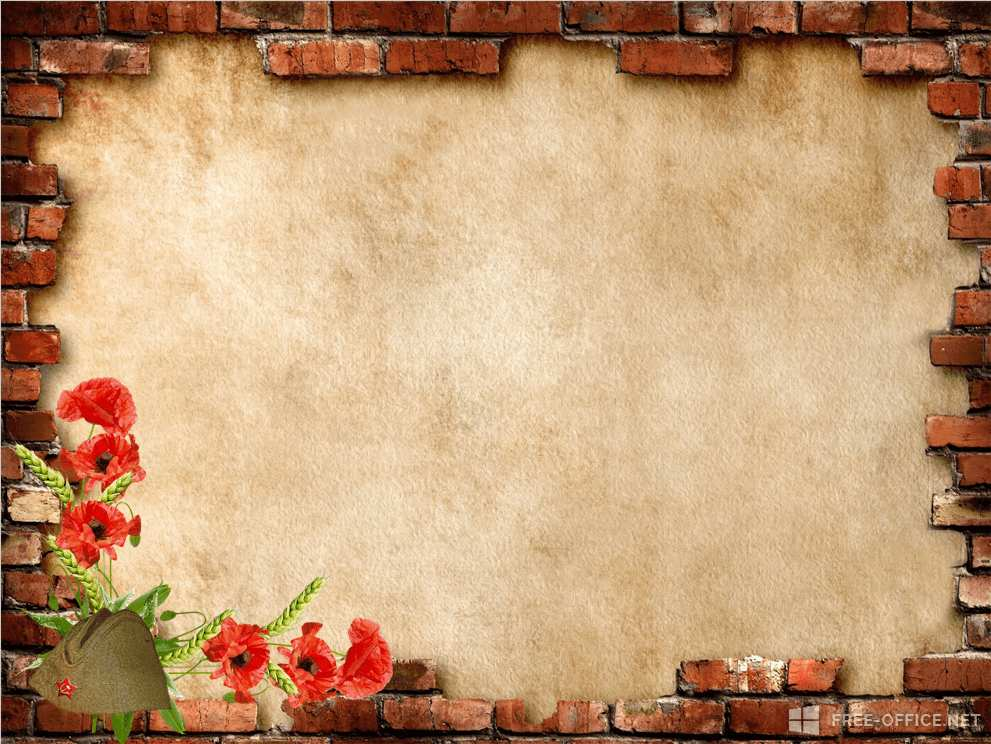 Презентация альбома «ВЕЧНАЯ ПАМЯТЬ»
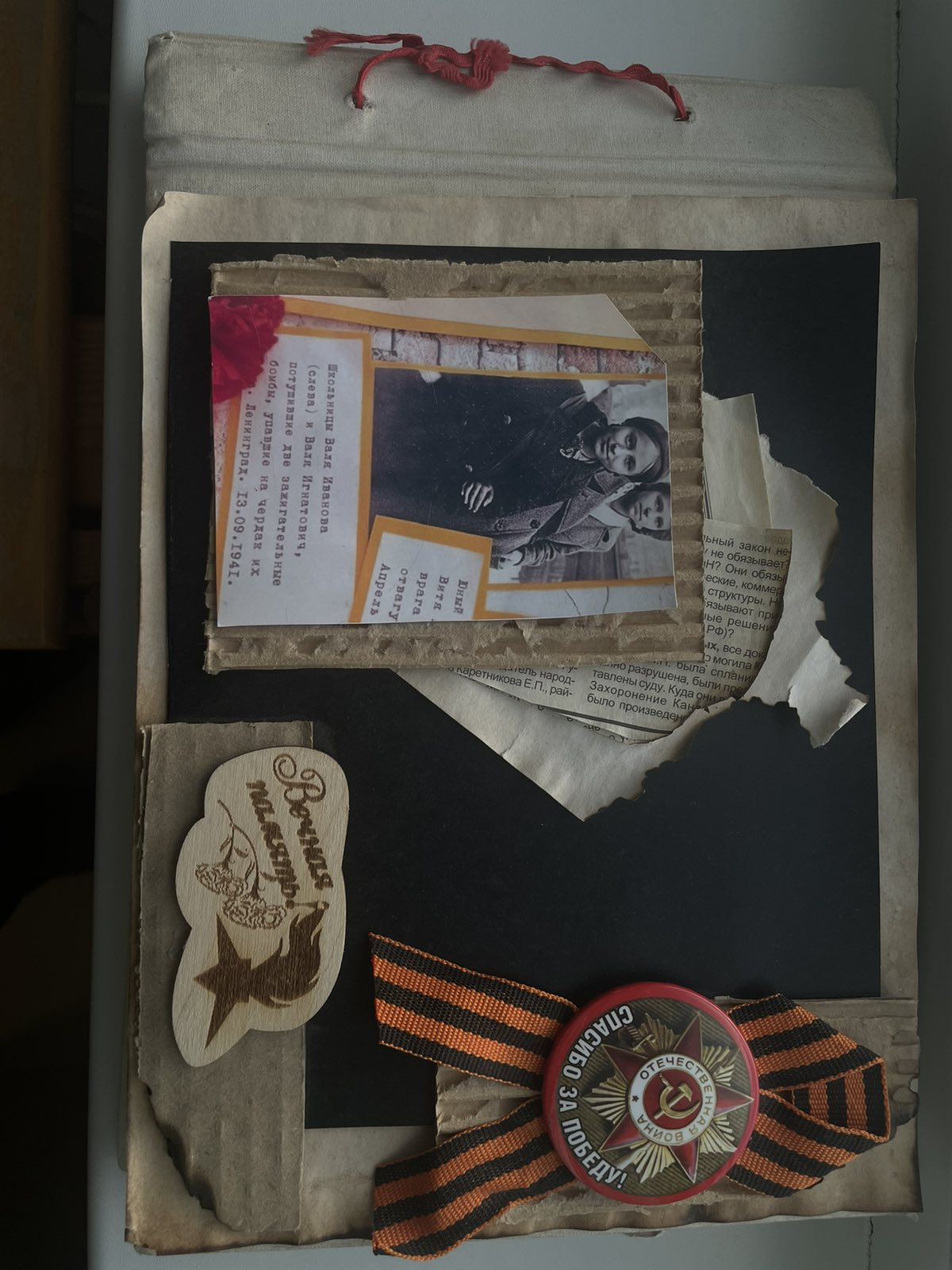 Белоусова Алина Сергеевна
Скворцова Оксана Анатольевна 
Лисовская Елена Ивановна
Группа «МАКИ»
МАДОУ №73
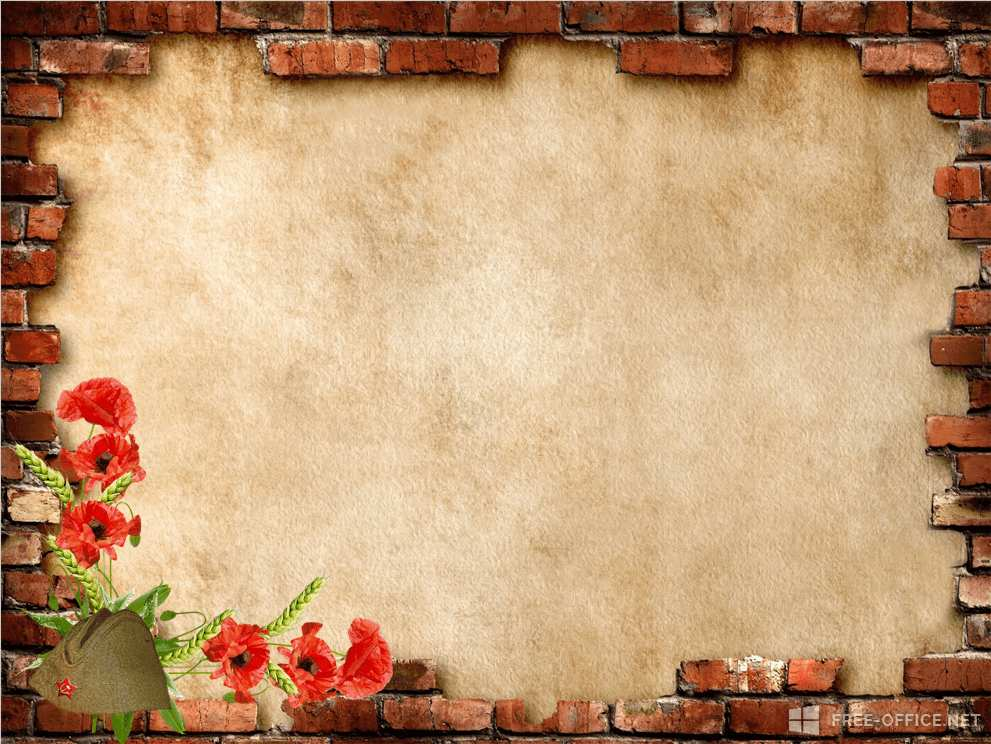 РОДИНАКасаясь трех великих океанов,Она лежит, раскинув города,Покрыта сеткою меридианов,Непобедима, широка, горда.Но в час, когда последняя гранатаУже занесена в твоей рукеИ в краткий миг припомнить разом надоВсе, что у нас осталось вдалеке,Ты вспоминаешь не страну большую,Какую ты изъездил и узнал,Ты вспоминаешь родину - такую,Какой ее ты в детстве увидал.Клочок земли, припавший к трем березам,Далекую дорогу за леском,Речонку со скрипучим перевозом,Песчаный берег с низким ивняком.1941г.
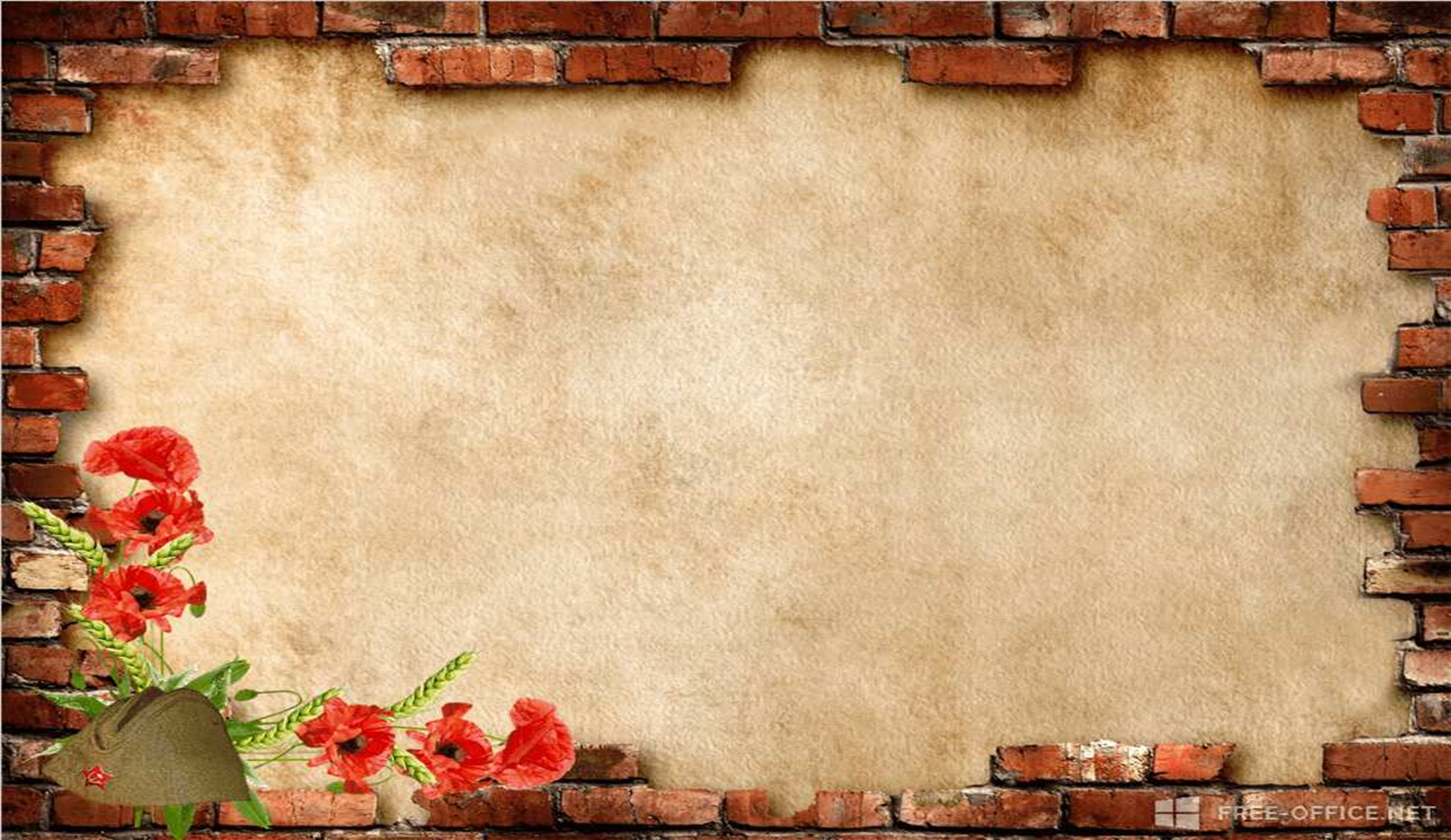 АТАКАКогда ты по свистку, по знаку,Встав на растоптанном снегу,Готовясь броситься в атаку,Винтовку вскинул на бегу,Какой уютной показаласьТебе холодная земля,Как все на ней запоминалось:Примерзший стебель ковыля,Едва заметные пригорки,Разрывов дымные следы,Щепоть рассыпанной махоркиИ льдинки пролитой воды.Казалось, чтобы оторваться,Рук мало — надо два крыла.Казалось, если лечь, остаться —Земля бы крепостью была.Пусть снег метет, пусть ветер гонит,Пускай лежать здесь много дней.Земля. На ней никто не тронет.Лишь крепче прижимайся к ней.
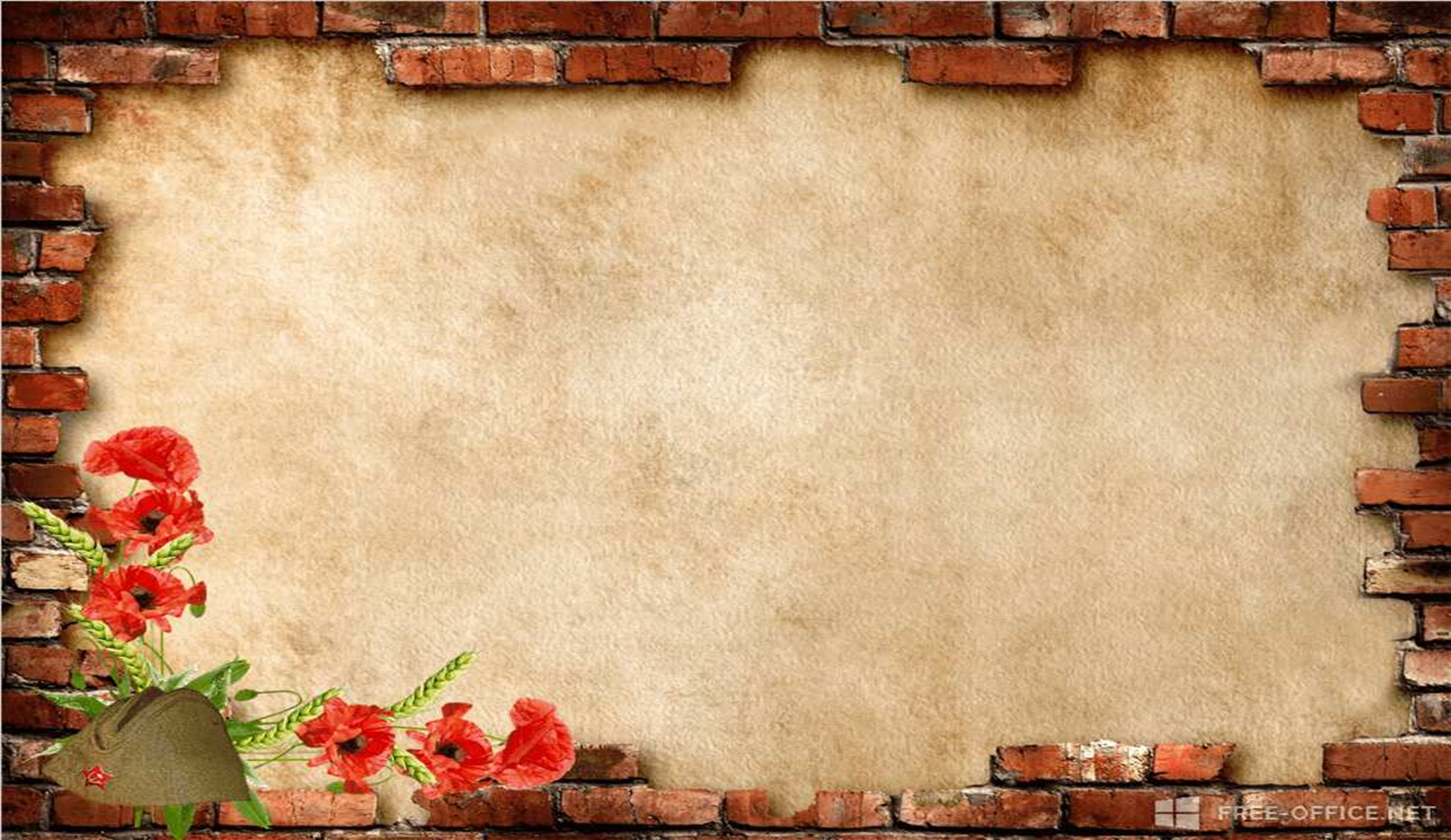 Ты помнишь, Алеша, дороги Смоленщины,Как шли бесконечные, злые дожди,Как кринки несли нам усталые женщины,Прижав, как детей, от дождя их к груди,Как слезы они вытирали украдкою,Как вслед нам шептали:- Господь вас спаси!-И снова себя называли солдатками,Как встарь повелось на великой Руси.Слезами измеренный чаще, чем верстами,Шел тракт, на пригорках скрываясь из глаз:Деревни, деревни, деревни с погостами,Как будто на них вся Россия сошлась,Как будто за каждою русской околицей,Крестом своих рук ограждая живых,Всем миром сойдясь, наши прадеды молятсяЗа в Бога не верящих внуков своих.Ты знаешь, наверное, все-таки Родина -Не дом городской, где я празднично жил,А эти проселки, что дедами пройдены,С простыми крестами их русских могил.
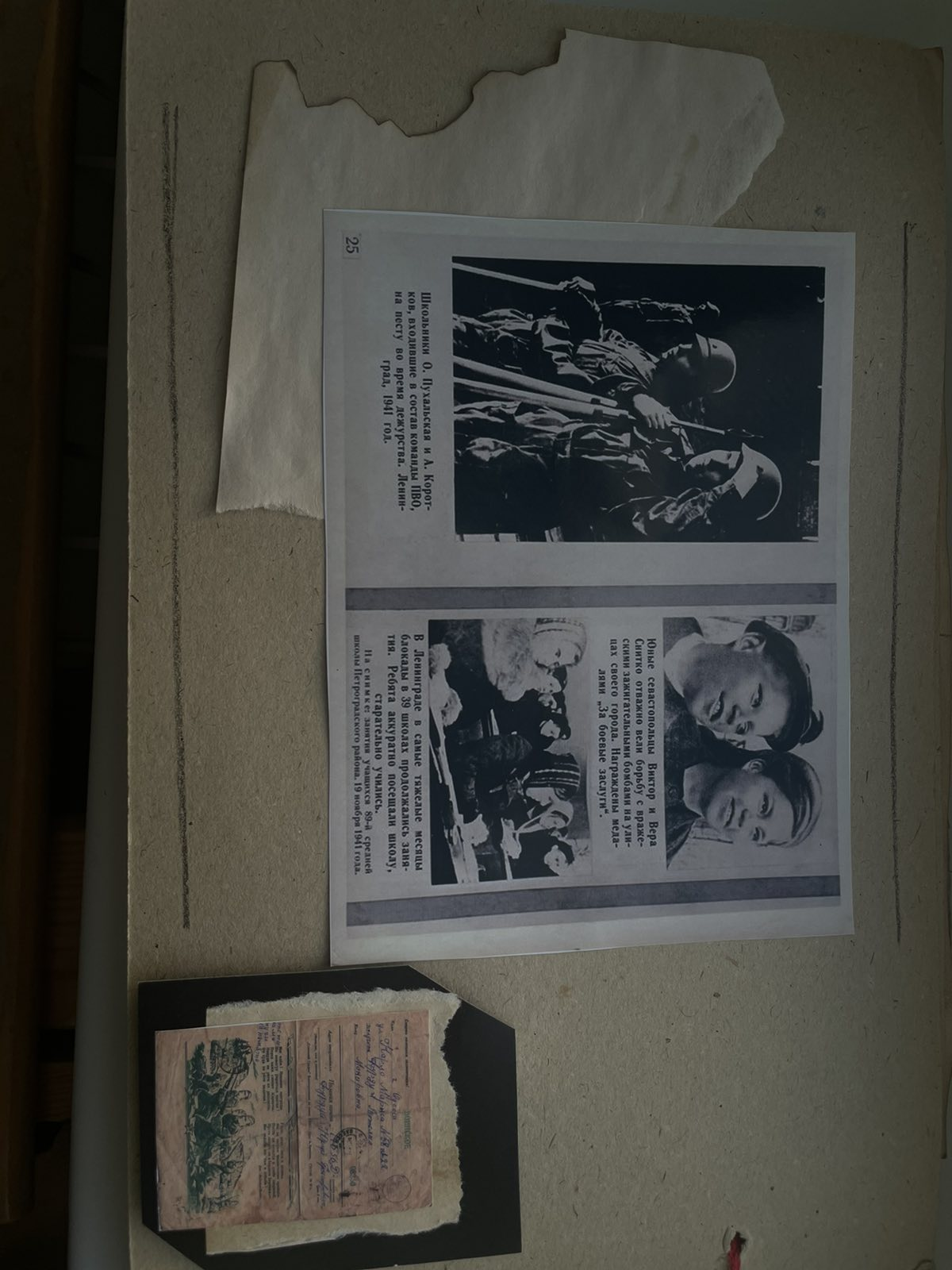 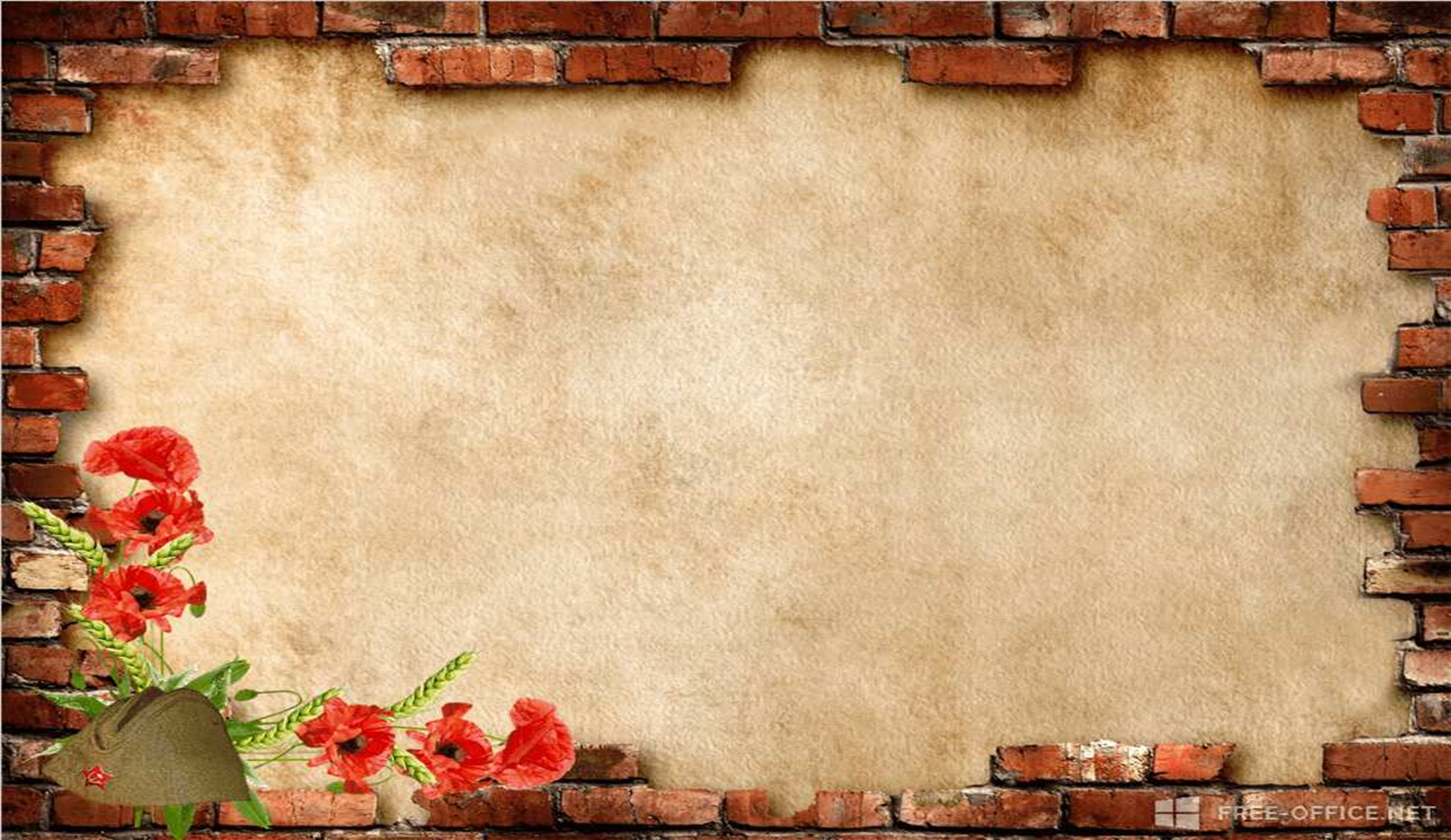 Майор привез мальчишку на лафете.Погибла мать. Сын не простился с ней.За десять лет на том и этом светеЕму зачтутся эти десять дней.Его везли из крепости, из Бреста.Был исцарапан пулями лафет.Отцу казалось, что надежней местаОтныне в мире для ребенка нет.Отец был ранен, и разбита пушка.Привязанный к щиту, чтоб не упал,Прижав к груди заснувшую игрушку,Седой мальчишка на лафете спал.
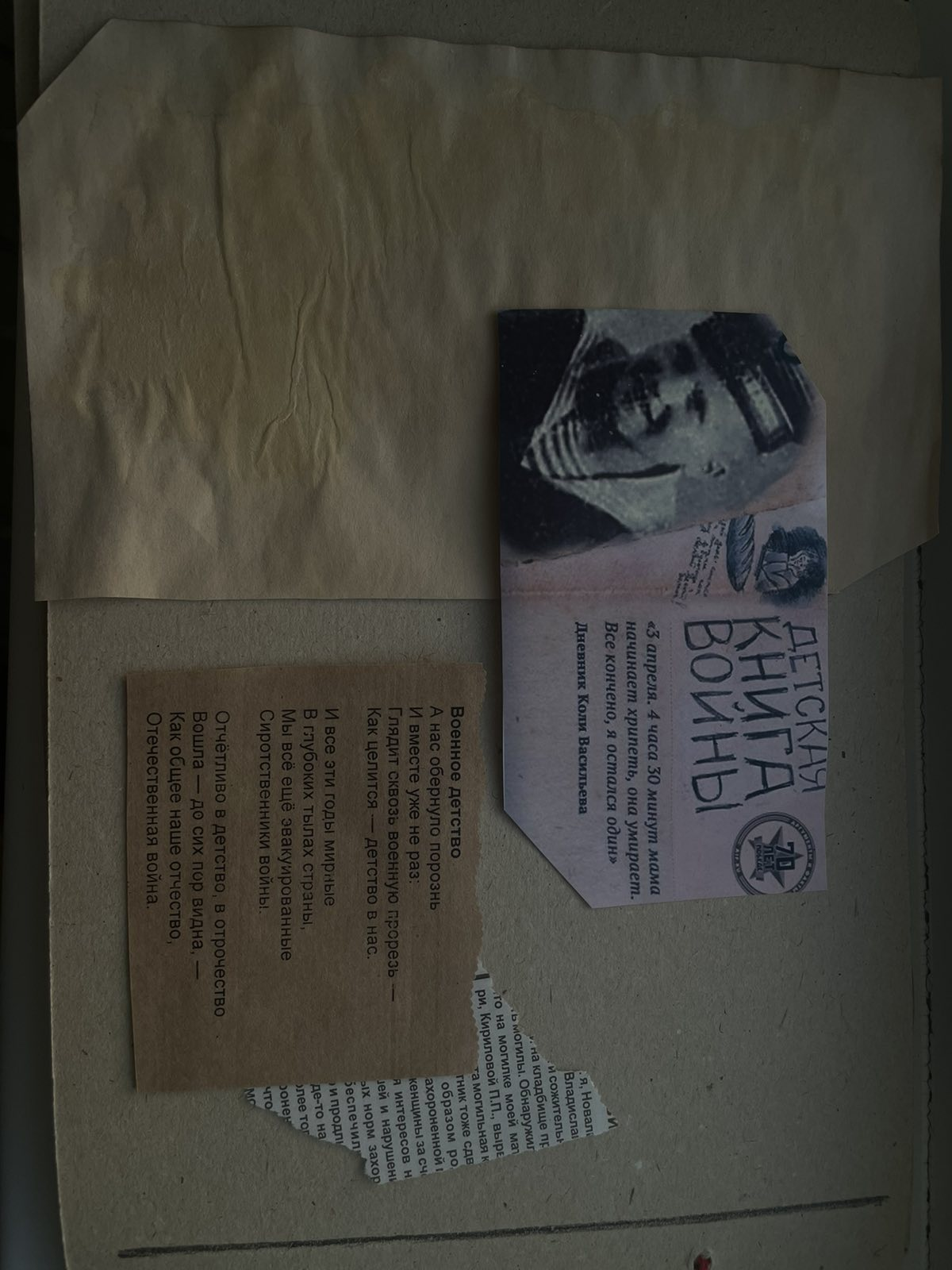 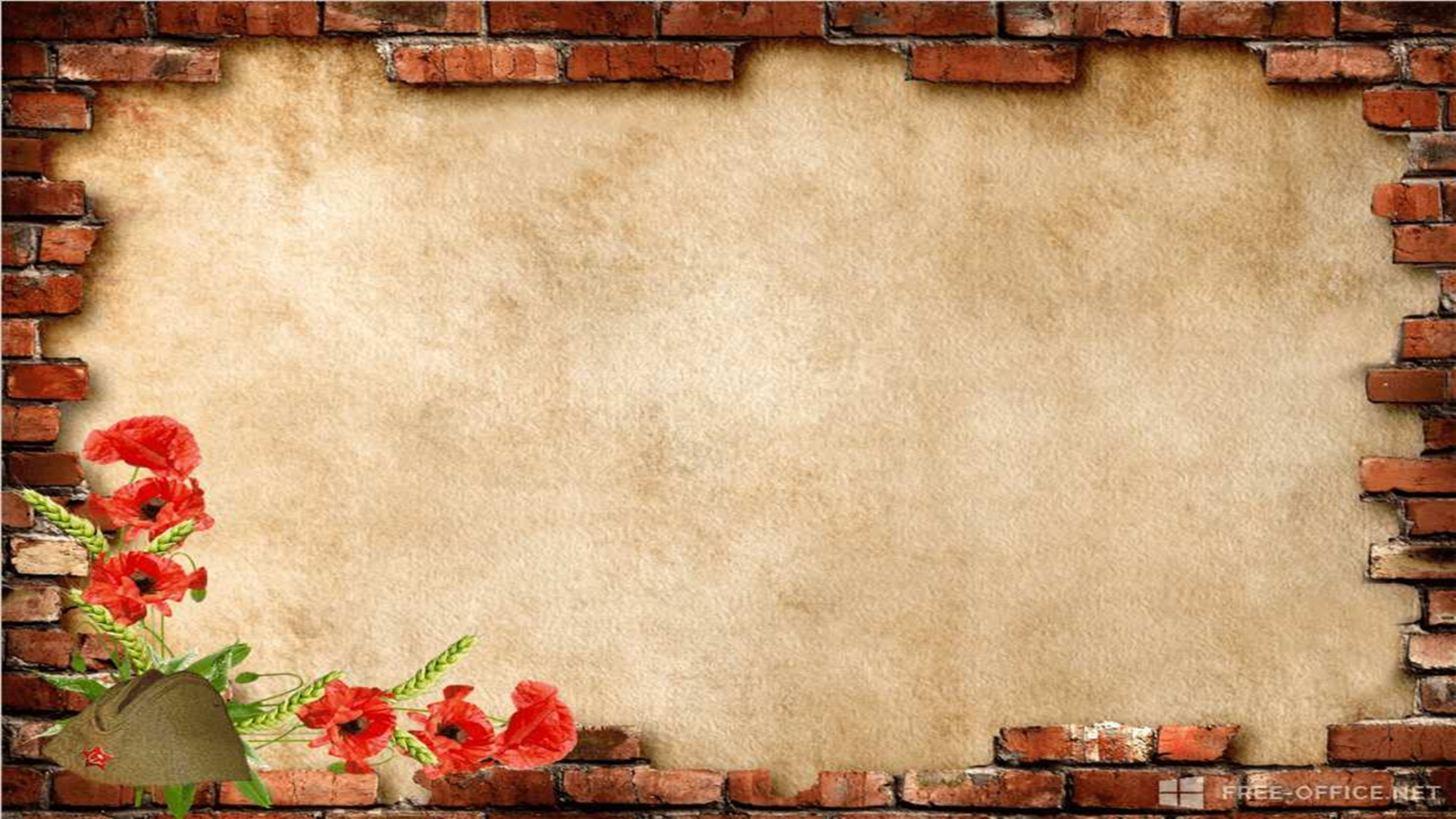 И в День Победы, нежный и туманный,Когда заря, как зарево, красна,Вдовою у могилы безымяннойХлопочет запоздалая весна.
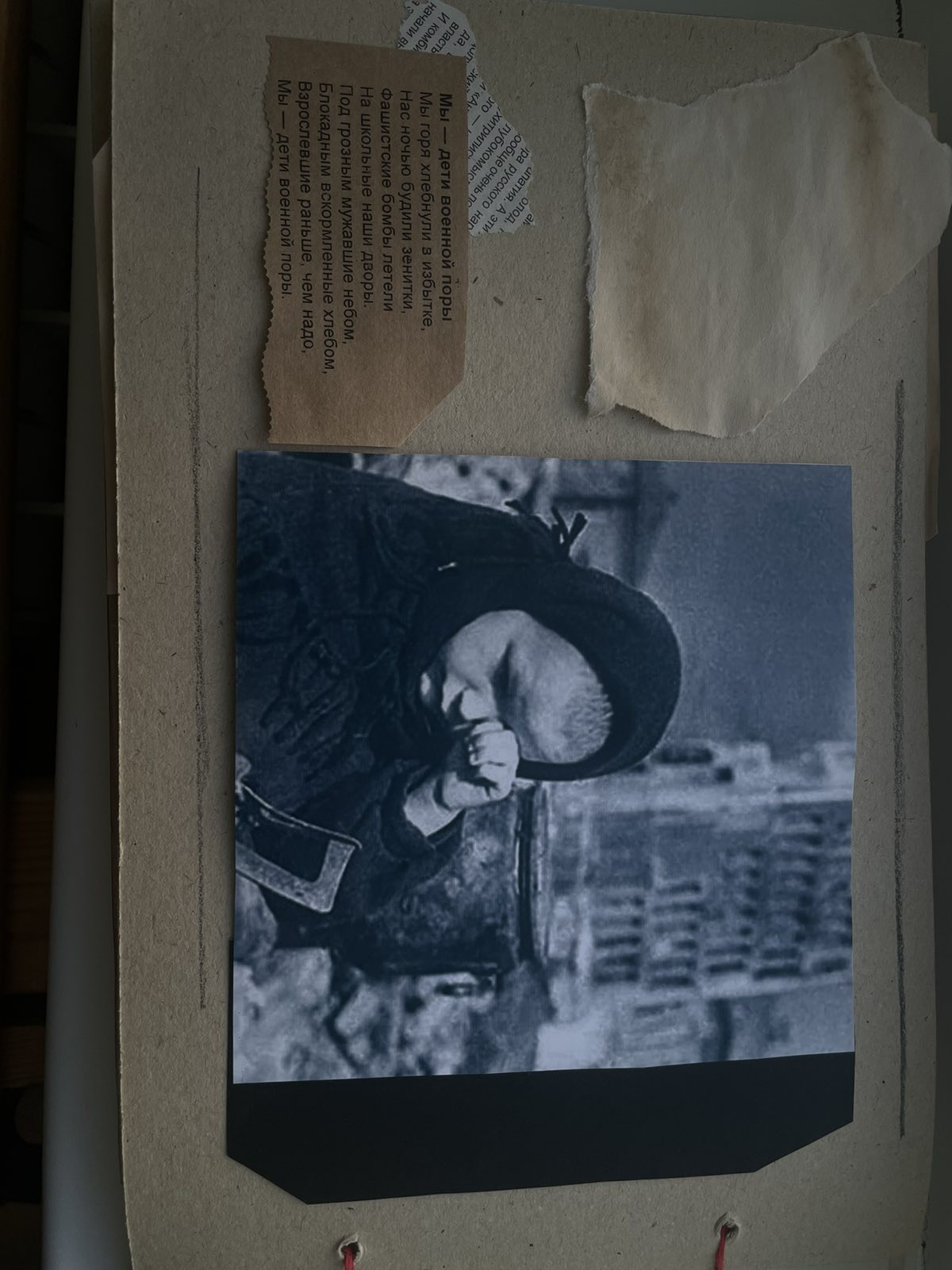 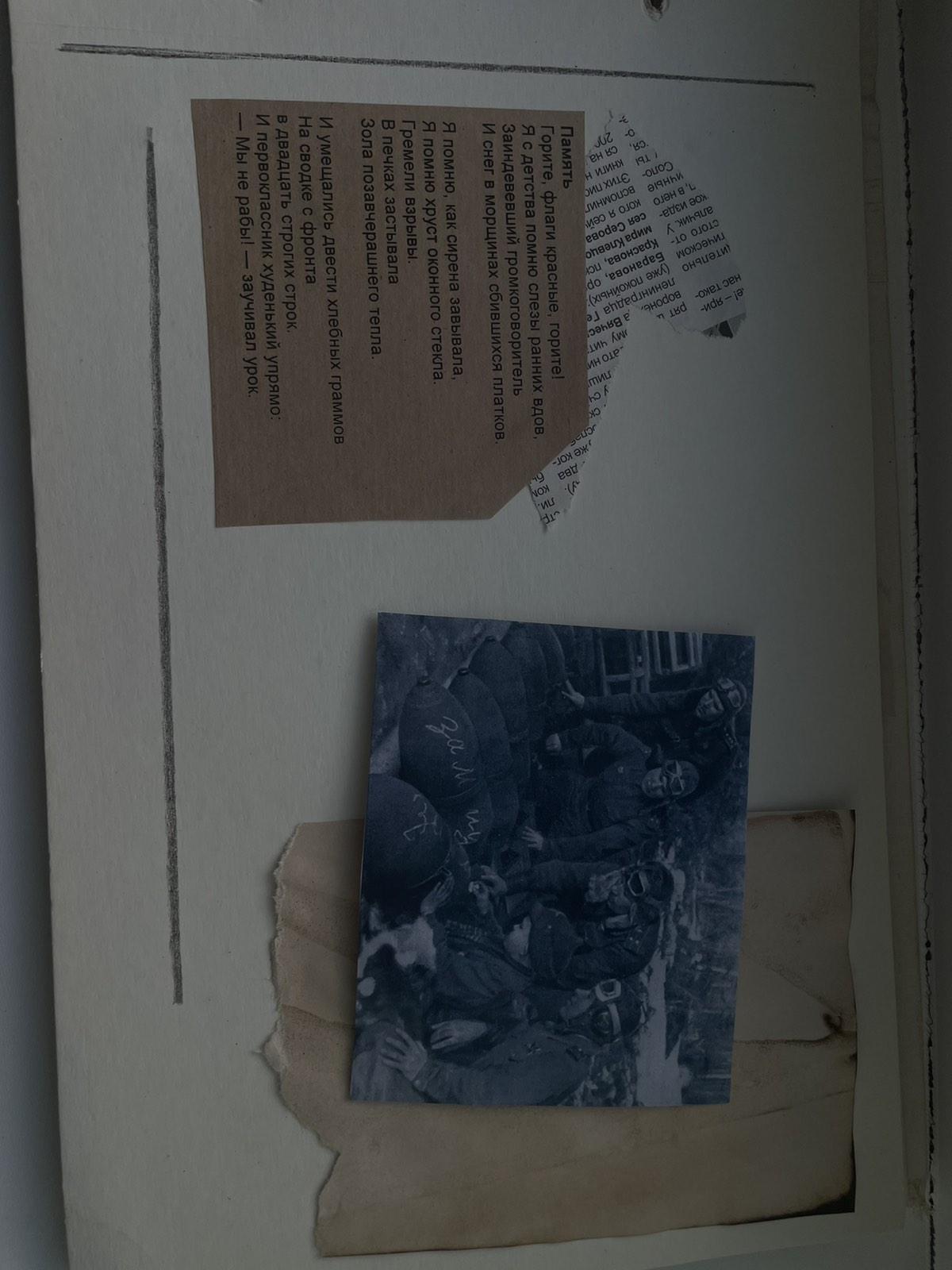 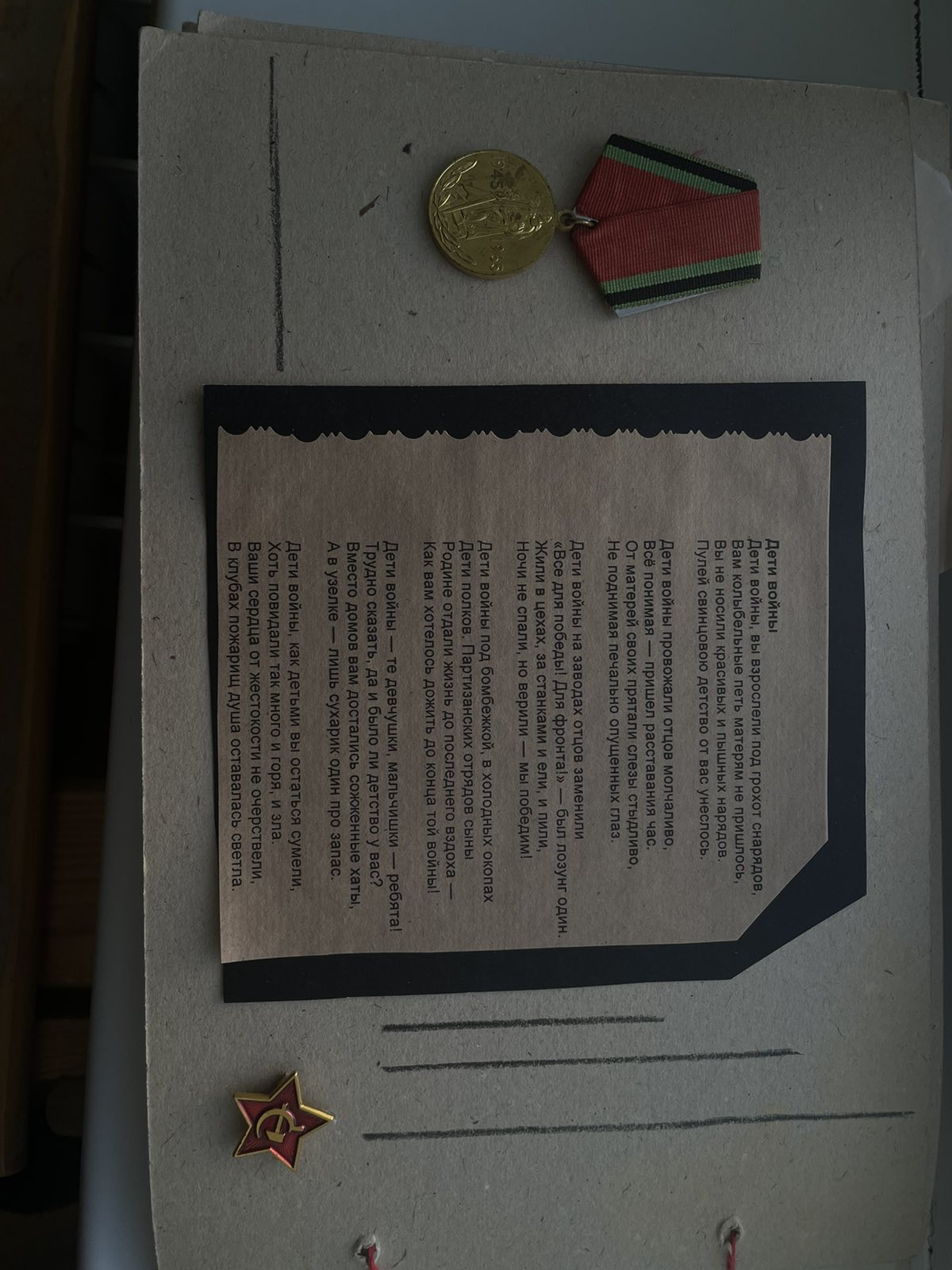 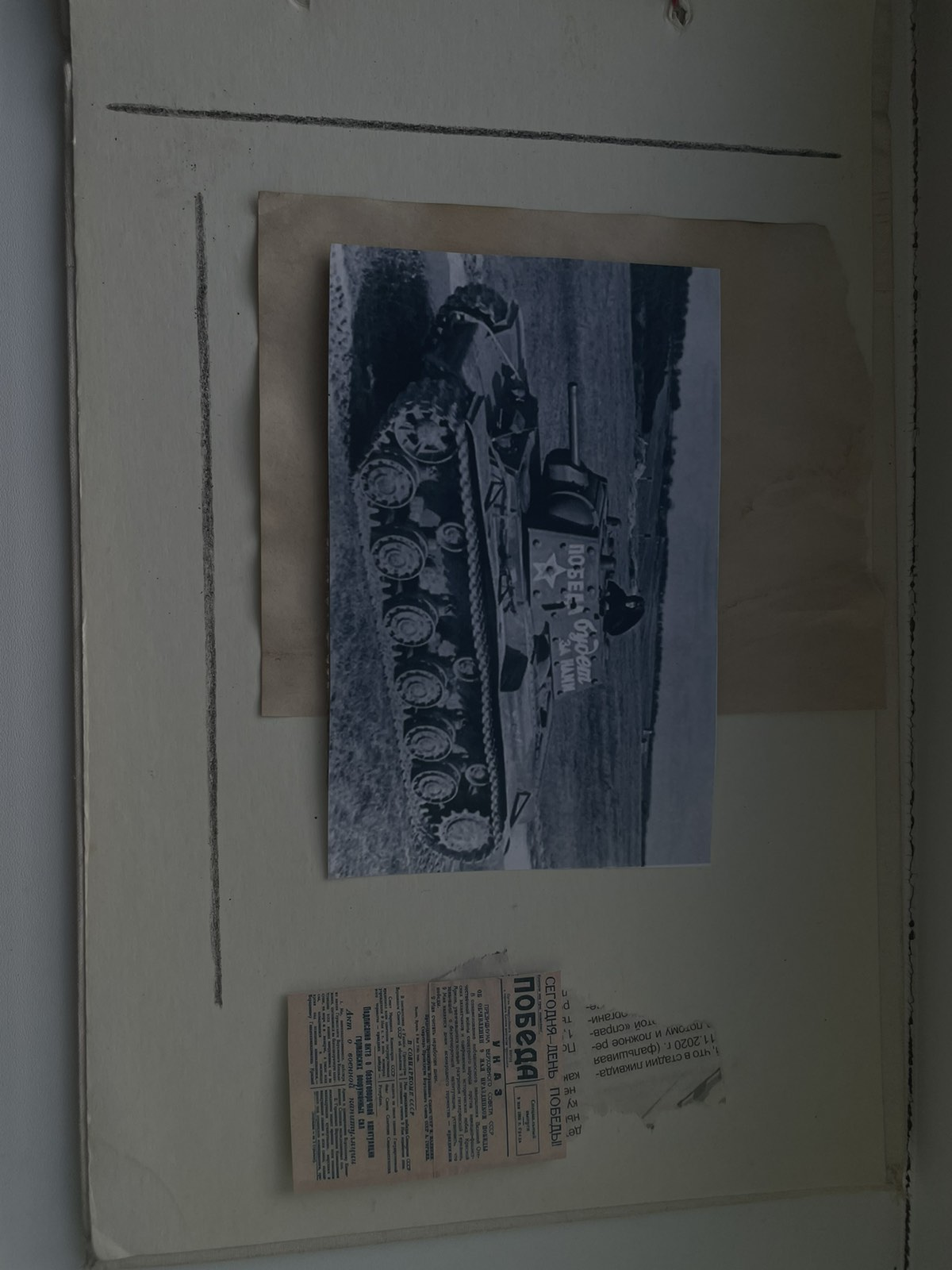 Затихнет шрапнель, и начнется апрель.На прежний пиджак поменяю шинель.Вернутся полки из похода,Такая сегодня погода.А сабля сечет, да и кровь все течет.Брехня, что у смерти есть точный расчет,Что где-то я в поле остался...Назначь мне свиданье, Настасья!В назначенный час заиграет трубач,Что есть нам удача средь всех неудач,Что все мы еще молодыеИ крылья у нас золотые...